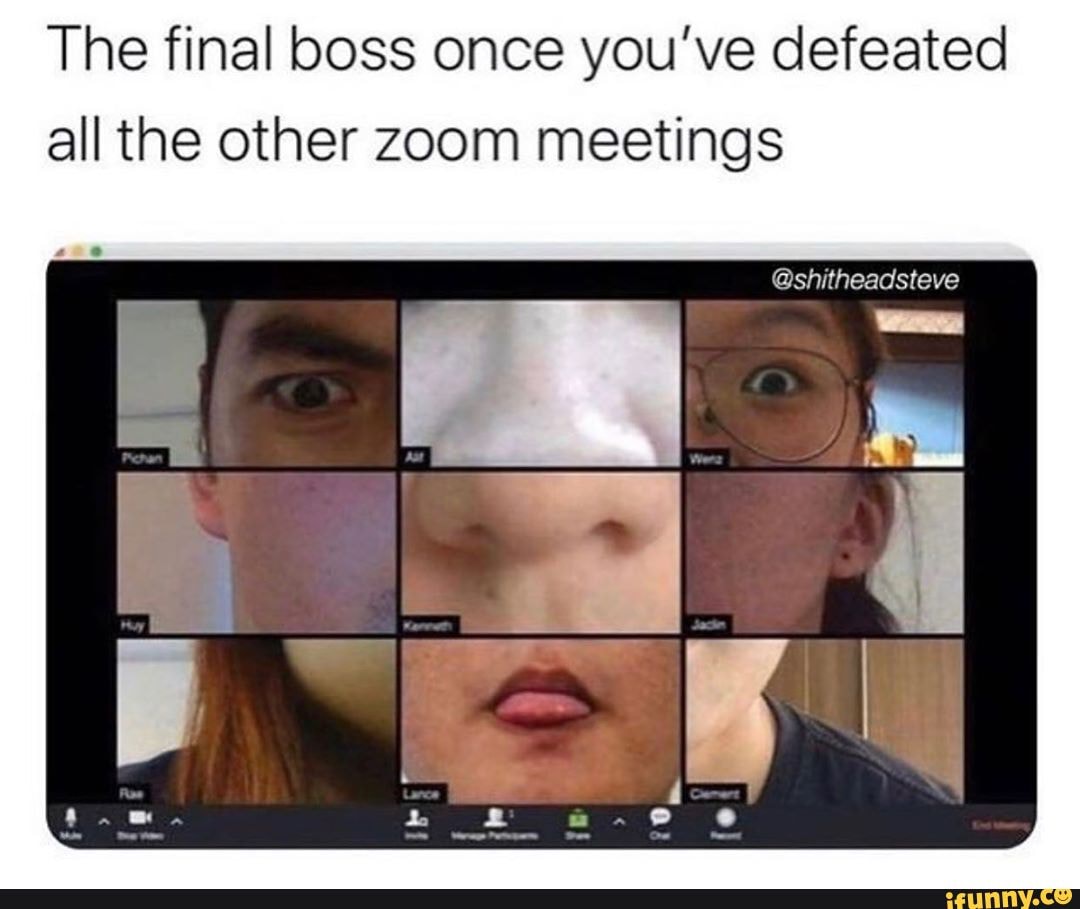 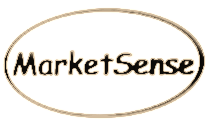 КАЧЕСТВЕННЫЕ ИССЛЕДОВАНИЯ: 
ВЫЗОВЫ И ПЕРСПЕКТИВЫ
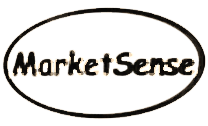 Изменение парадигмы
ТРЕНД НА АНАЛИЗ  НЕСТРУКТУРИРОВАННЫХ  ПОТОКОВЫХ ДАННЫХ ,  DATA SCIENCE И ИСКУССТВЕННЫЙ ИНТЕЛЛЕКТ

ТРЕНД НА ПАССИВНЫЕ  ФОРМЫ СБОРА ДАННЫХ И АНАЛИТИКУ

ОПЕРЕЖАЮЩИЙ РОСТ  ТЕХНОЛОГИЧЕСКИХ МЕТОДОВ  В СРАВНЕНИИ С КЛАССИЧЕСКИМИ МЕТОДАМИ

НОВЫЕ ФРЕЙМФОРКИ (JTBD, CUSTDEV) , НОВАЯ ВИЗУАЛИЗАЦИЯ (ДОСКИ МИРО, CJM -ТАБЛИЦЫ), НОВЫЕ ТЕРМИНЫ И ПОНЯТИЯ

РАСПРОСТРАНЕНИЕ ОБЩЕДОСТУПНЫХ ПЛАТФОРМ, DIY ИССЛЕДОВАНИЯ НА КЛИЕНТСКОЙ СТОРОНЕ
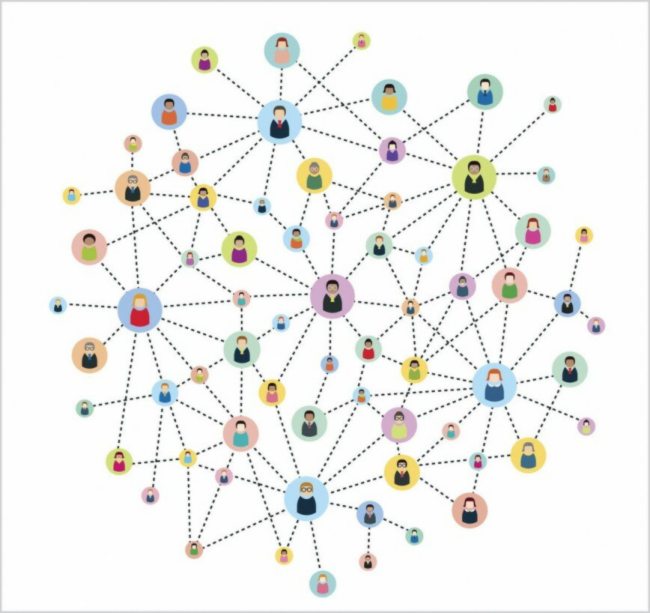 КАК ЭТИ ВЫЗОВЫ ВЛИЯЮТ НА КАЧЕСТВЕННЫЕ ИССЛЕДОВАНИЯ?
2
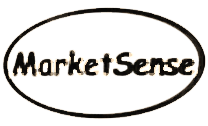 Онлайн фокус-группы
ПРЕИМУЩЕСТВА:
ОТРАЖАЕТ СОВРЕМЕННЫЕ ЦИФРОВЫЕ ПРИВЫЧКИ
ОПТИМИЗИРУЕТ ПРОЦЕССЫ
ОТКРЫВАЕТ НОВЫЕ ВОЗМОЖНОСТИ: БЕСШОВНОСТЬ, ЭТНОГРАФИЧЕСКИЙ АСПЕКТ, КРОСС-РЕГИОНАЛЬНОСТЬ  
ВЫЗОВЫ:
ПРОФДЕФОРМАЦИЯ МОДЕРАТОРОВ
ПРОБЛЕМЫ С ДИНАМИКОЙ   НА ФОКУС-ГРУППАХ
НАРЦИССИЗМ
КАЧЕСТВО И КОЛИЧЕСТВО ИНСАЙТОВ
ПЕРСПЕКТИВЫ:
КОМПЛЕКСНАЯ МЕТОДОЛОГИЯ  ( ДОПОЛНЕНИЕ ГРУПП, ИНТЕРВЬЮ ЭТНОГРАФИЕЙ, СЕМИОТИКОЙ, ДОМАШНИМИ ЗАДАНИЯМИ)
СОЧЕТАНИЕ ОНЛАЙН И ОФФЛАЙН В ОДНОМ ПРОЕКТЕ
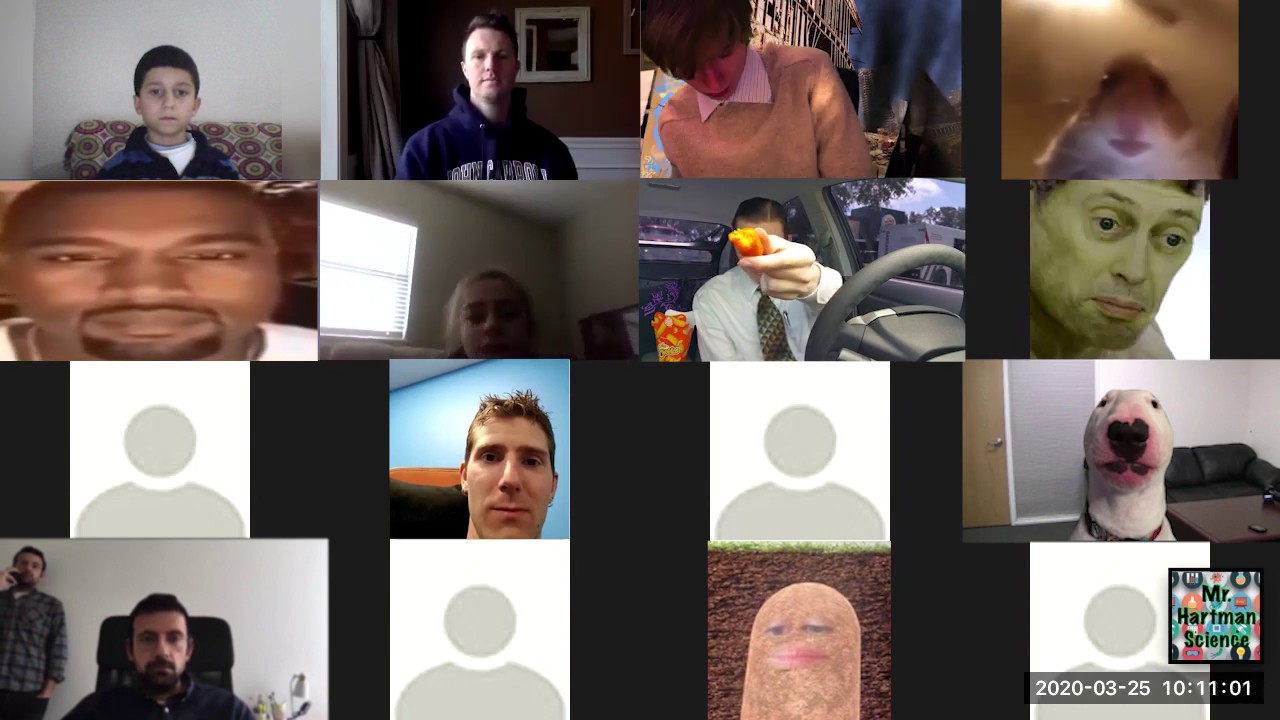 3
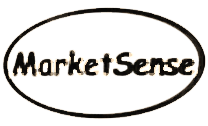 Тренд на UX
ПРЕИМУЩЕСТВА:
ОПЕРАТИВНАЯ ИНТЕГРИРОВАННОСТЬ В БИЗНЕС-РЕШЕНИЯ
ИННОВАЦИОННОСТЬ
СТРУКТУРИРОВАННОСТЬ 
ВАРИАТИВНОСТЬ  МЕТОДИК
ВЫЗОВЫ:
РАЦИОНАЛЬНЫЙ ПОДХОД
ШАБЛОННОСТЬ, ОДНОМЕРНОСТЬ
ЭКСТРАПОЛЯЦИЯ ПРИЕМОВ И ПРАКТИК НА ВЕСЬ СПЕКТР КАЧЕСТВЕННЫХ ИССЛЕДОВАНИЙ
 ПЕРСПЕКТИВЫ:
СБЛИЖЕНИЕ , А НЕ РАЗГРАНИЧЕНИЕ КОМПЕТЕНЦИЙ МЕЖДУ КЛАССИЧЕСКИМ И ПРОДУКТОВЫМ ИССЛЕДОВАНИЕМ
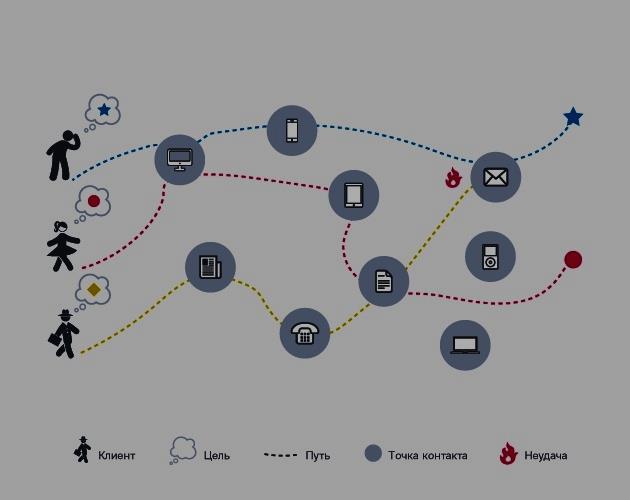 4
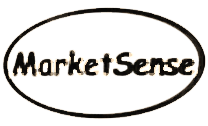 Фактор тревожности
ПРЕИМУЩЕСТВА
АКЦЕНТ НА ПСИХОЛОГИЮ ВЗАИМОДЕЙСТВИЯ 
ВЫЗОВЫ:
ЗАВИСИМОСТЬ ОТ ВНЕШНЕЙ ПОВЕСТКИ
КОГНИТИВНЫЕ ИСКАЖЕНИЯ
НЕТИПИЧНЫЕ РЕАКЦИИ НА СТИМУЛЫ
КОРОТКИЙ ГОРИЗОНТ ПЛАНИРОВАНИЯ С ТОЧКИ ЗРЕНИЯ ВЫБОРА БРЕНДОВ, УСТОЙЧИВОСТИ МОТИВОВ И БАРЬЕРОВ ПОТРЕБЛЕНИЯ
ПЕРСПЕКТИВЫ:
СОВЕРШЕНСТВОВАНИЕ МЕТОДОВ ОТБОРА: ШКАЛА ТРЕВОЖНОСТИ, ПСИХОГРАФИЯ
ЛОНГИТЮДНЫЕ ИССЛЕДОВАНИЯ, ДОЛГОСРОЧНЫЕ ПАНЕЛИ РЕСПОНДЕНТОВ
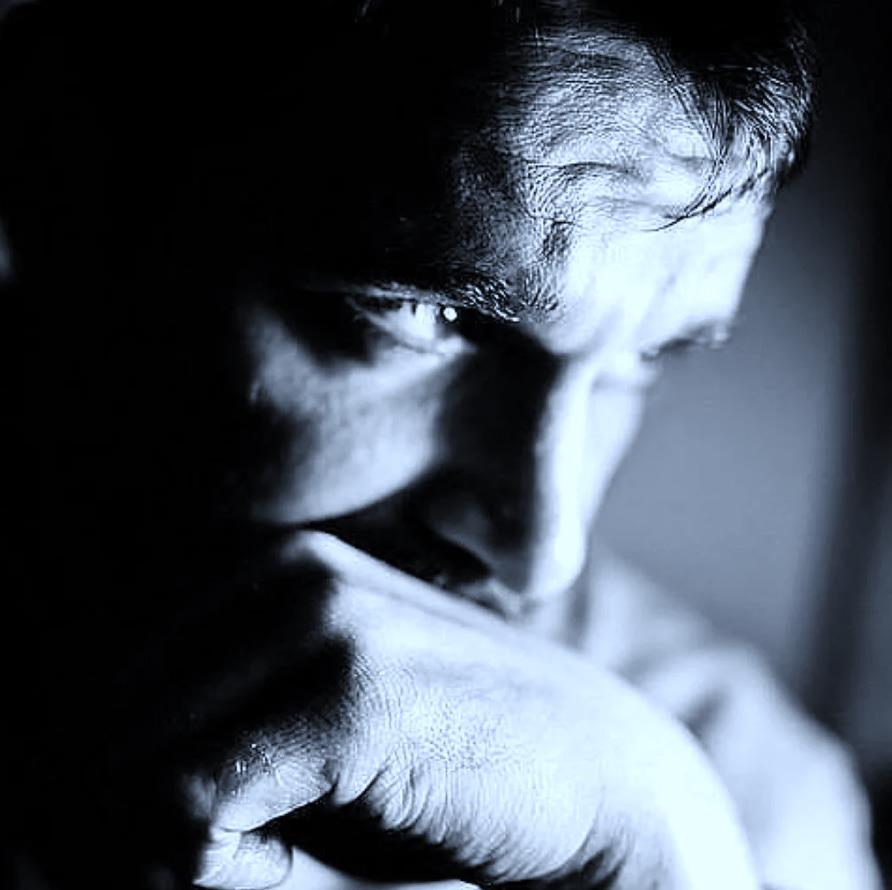 5
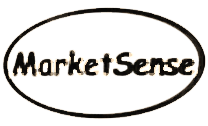 Другие вызовы
ЛОКАЛИЗАЦИЯ
УТРАТА КРОСС-КУЛЬТУРНОЙ ПЕРСПЕКТИВЫ
ОПОРА НА СОБСТВЕННЫЕ СИЛЫ

СЕМИОТИЧЕСКИЙ ХАОС
БРЕНД-ТРАНСФОРМАЦИИ
ЭВФЕМИЗМЫ

ПОКОЛЕНИЯ
МИЛЛЕНИАЛЫ И ЗУМЕРЫ ПОД УДАРОМ
КОНФЛИКТ ПОКОЛЕНИЙ
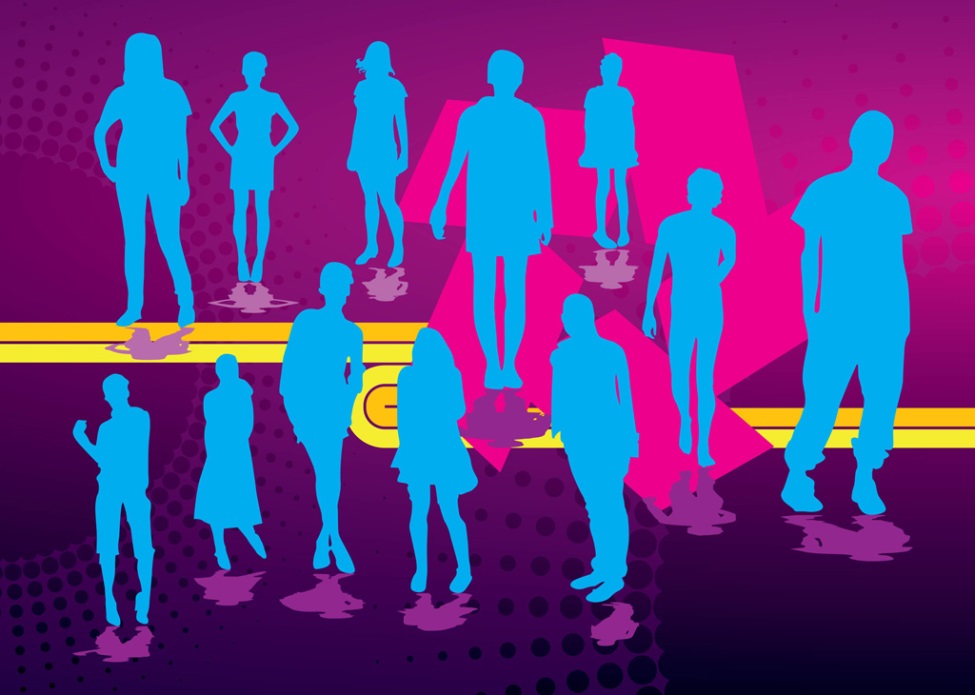 6